Mon plan de travail Collège - 4
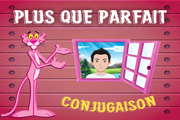 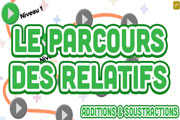 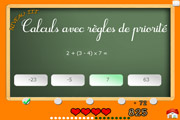 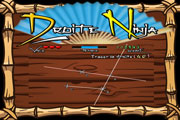 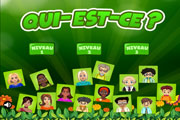 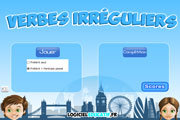 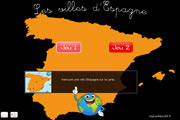 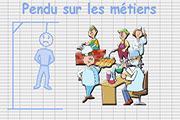 https://www.logicieleducatif.fr
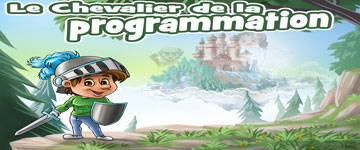 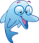 Temps estimatif total : 4h15